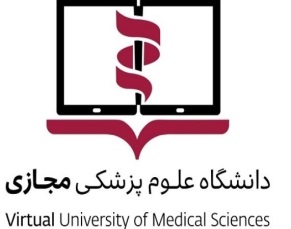 Mobile technologies in medical education: AMEE Guide No. 105Ken Masters, Rachel H. Ellaway, David Topps, Douglas Archibald & Rebecca J. Hogue
مقدمه
رشد و توسعه یادگیری سیار در هشت ساله اخیر
ضرورت آشنایی مدرسان آموزش پزشکی در خصوص زیربنای تئوریک استفاده از این فناوری ها در آموزش و کاربردهای عملی و محدودیت‌های استفاده از این فناوری ها
معرفی و ارائه این مفاهیم و فناوری ها در تمام سطوح آموزش پزشکی و ارتقای آموزش مدرسین علوم پزشکی و در نهایت بهبود مراقبت از بیمار
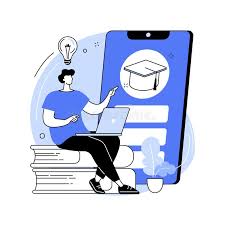 عناوین مورد اشاره در این راهنما
تغییرات فناوری در سال‌های اخیر
کاربردهای استفاده از این فناوری ها در زندگی روزمره ما و در آموزش پزشکی و حوزه های مختلف اون
بررسی مبانی نظری و درک بهتر از ابزارهای یادگیر سیار
بیان سلسله مراتب نیازهای موسسه ، مدرسان و فراگیران از فناوری سیار بر اساس سلسله نیازهای مازلو
نگاه مختصری به یادگیری سیار در آینده
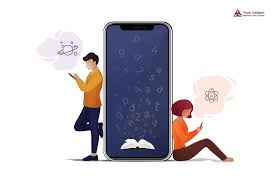 حیطه بندی کاربردهای فناوری های سیار در زندگی روزمره و آموزش پزشکی
مزایای استفاد ه از یادگیری سیار در آموزش پزشکی
سهولت حمل و نقل و امکان ارتباط برقراری ارتباط بین افراد و منابع
امکان دسترسی به منابع مثل مقالات و کتب
پزشکی مبتنی بر شواهد و تصمیم گیری بالینی 
بهبود عملکرد فراگیر
ارتقای کیفیت تدریس
ارتقای عملکرد فراگیران در آزمون‌ها
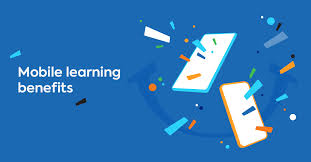 مبانی تئوریک یادگیری سیار
سلسه مرتب نیازها برای فناوری سیار در آموزش پزشکی
یادگیری سیار در آینده
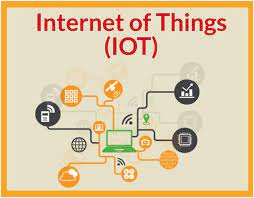 استفاده از ابزارهای پوشیدنی 
دسترسی به منابع چند گانه و بیشتر
توجه به رعایت نکات اخلاقی و حرفه ای
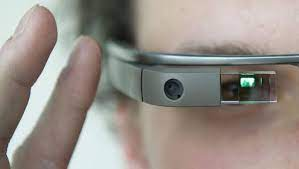 نتیجه‌گیری
وضع قوانین موسسه‌ای
لیدرشیپ تغییر در سطح موسسه
رعایت نکات اخلاقی و حرفه ای